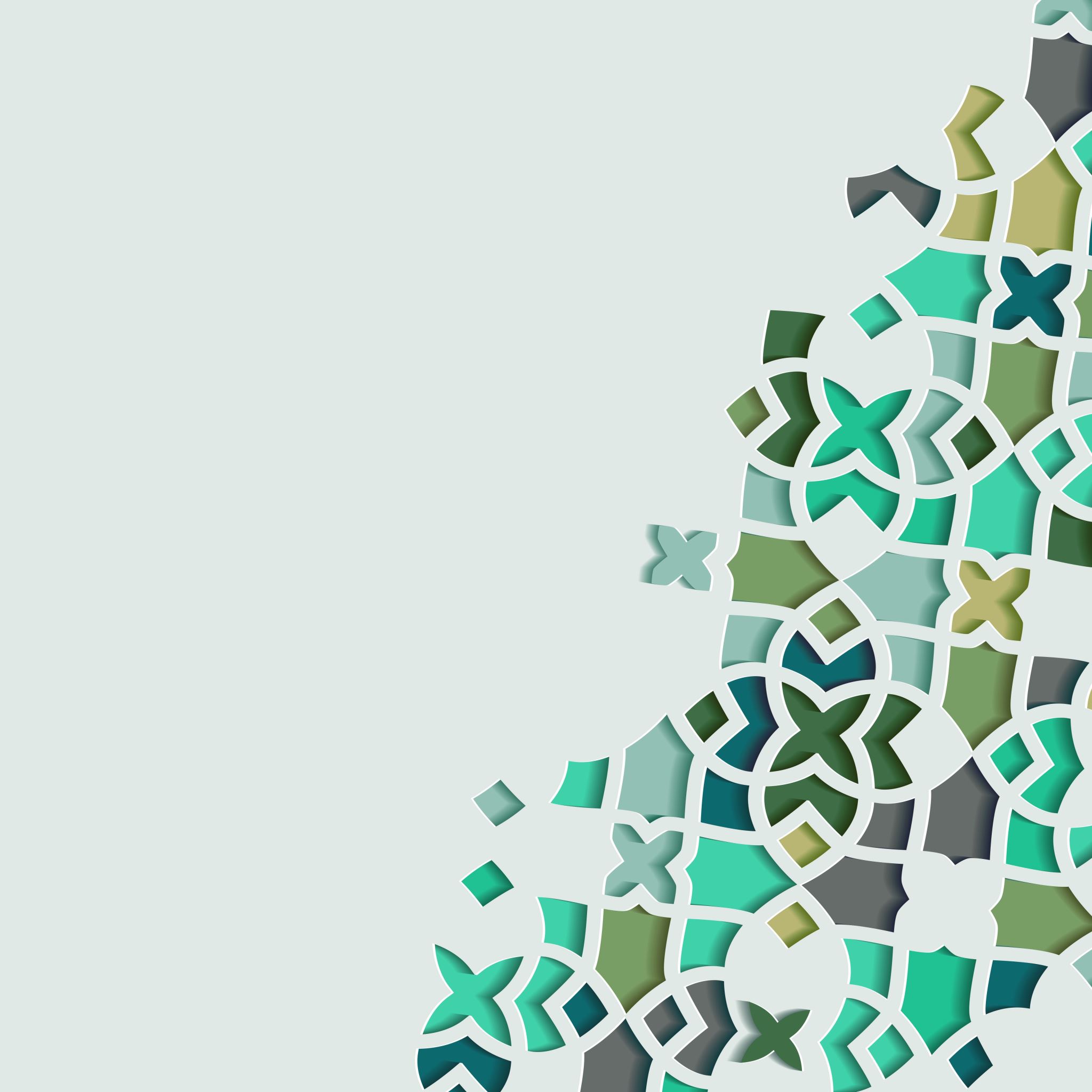 The Life of Prophet Muhammad
Lesson 43
The Birth of Imam Al-Hasan
Al-Tabari reports:
قال الطبري: في سنة ثلاث من الهجرة في النصف من شهر رمضان ولد الحسن بن علي بن أبي طالب
In the 3AH, in the middle of the month of Ramadan, Al-Hasan, the son of Ali ibn Abi Talib was born.
Mufid reports the same:
وفي " الإرشاد " روى المفيد بسنده عن الصادق (عليه السلام): أنه ولد ليلة النصف من شهر رمضان سنة ثلاث من الهجرة
The Birth of Imam Al-Hasan
Al-Tusi in his Amali, reports a detailed story about the birth of Imam Al-Hasan.
روى الطوسي في " الأمالي " بسنده عن الرضا (عليه السلام) عن آبائه عن علي بن الحسين (عليهم السلام) عن أسماء (بنت عميس)  قالت: إن فاطمة لما حملت بالحسن (عليه السلام) وولدته جاء النبي (صلى الله عليه وآله) فقال: يا أسماء، هلمي ابني.
The Birth of Imam Al-Hasan
فدفعته إليه في خرقة صفراء فرمى بها النبي وأذن في اذنه اليمنى وأقام في اذنه اليسرى، ثم قال لعلي : بأي شئ سميت ابني؟
قال: ما كنت لأسبقك باسمه يا رسول الله
فقال النبي: ولا أنا أسبق باسمه ربي.
فهبط جبرئيل  فقال: يا محمد، العلي الأعلى يقرؤك السلام ويقول:
علي منك بمنزلة هارون من موسى، ولا نبي بعدك، سم ابنك هذا باسم ابن هارون.
فقال النبي: وما اسم ابن هارون؟ قال: شبر. قال النبي: لساني عربي.
قال جبرئيل: سمه الحسن. فسماه الحسن.
The Battle of Uhud
Factors which led to the Battle of Uhud:
1. Revenge for Badr
2. The Prophet’s message undermined the ancestors of the Quraysh
3. The Muslims had blocked all trading routes to Syria.
4. Islam was spreading and there was a need to halt its expansion.
The Battle of Uhud
Ibn Ishaq reports that Abu Sufyan had been preparing for retaliation against the Muslims immediately after Badr.
Abu Sufyan took with him Safwan ibn Umayyah and Ikrimah ibn Abi Jahal (both had lost their fathers) and knocks on every single door of the Quraysh household that contributed to the caravan of Badr, and tells them to return the profits they got from the caravan.
The Battle of Uhud
This is alluded to in the Quran
إِنَّ الَّذِينَ كَفَرُوا يُنفِقُونَ أَمْوَالَهُمْ لِيَصُدُّوا عَن سَبِيلِ اللَّهِ ۚ فَسَيُنفِقُونَهَا ثُمَّ تَكُونُ عَلَيْهِمْ حَسْرَةً ثُمَّ يُغْلَبُونَ ۗ وَالَّذِينَ كَفَرُوا إِلَىٰ جَهَنَّمَ يُحْشَرُونَ
"Surely the disbelievers spend their wealth to hinder others from the Path of Allah. They will continue to spend to the point of regret. Then they will be defeated and the disbelievers will be driven into Hell." Quran 8:36
The Battle of Uhud
Quraysh realizes that they need reinforcements, so they approach some of the neighboring tribes who had a vested interest in restoring the trading routes that had been blocked by the Muslims.
They reached out to the major tribes like Kinana كنانة)  and Tihama (تهامة), 
Abu Sufyan assembled an army of 3,000 men and 200 horses and is heading north to Medina.
Hind also accompanies the army and has promised Wahshi, an Ethiopian slave, his freedom if he kills Hamza in battle.
The Battle of Uhud
Hind was not the only woman to accompany the army, narrations mention that around 20-30 women of the Quraysh participated.
The women would typically offer moral support in the form of poetry and their presence often deterred men from displaying weakness in battle.
Abu Sufyan was the main leader of the army; on the right flank he put Khalid ibn al-Walid in charge; and on the left flank Ikrimah ibn Abi Jahal.
The Battle of Uhud
Al-Abbas ibn Abdul Muttalib converted after Badr but it seems that he did not publicize his conversion to Islam. 
Thus, after Badr, he returned to Makkah as an under-cover convert.
It is likely that the Prophet wanted him to return to Makkah so he could serve as the Prophet’s eyes and ears on the Quraysh from within Makkah.
Immediately after the Quraysh army leaves, al-Abbas sent a trusted servant to the Prophet  and gave all the details about the army
The Battle of Uhud
The servant rushes to Medina to deliver the news. Narrations mention that the trip took him only 3 days!
The servant finds the Prophet in Quba, which is located a few kilomters outside of Medina. He delivers the letter to the Prophet.
Prophet tells Ubay ibn Ka’b to read the letter. Ubay tells the Prophet  all the details. The Prophet tells him to keep the information confidential.
The Battle of Uhud
The Prophet immediately rushes back to Medina and speaks to the leaders of the Ansar.
Narrations also note that he sends out spies to check on the Quraysh before disclosing the information to the rest of the Muslim community. 
Notice how cautious the Prophet is when dealing with sensitive information that could lead to war. 
He shows how essential it is to verify information regarding security.
The Battle of Uhud
This reconnaissance team ventures out and actually sees the massive army. They report back to the Prophet that Quraysh is about a 2-day journey outside of Medina.
So probably around 11th Shawwal, our Prophet has confirmed that the Quraysh are indeed close by. 
The Prophet has a about 48 hours hours to prepare for what seems to be an inevitable military confrontation. 
He summons the entire Muslim community to deliberate and explore their options
The Battle of Uhud
It’s important to note that the Prophet first consulted with the leaders of the Ansar, and then he called for a general meeting.
The Prophet first told the core group around him, to get their counsel, and then he opens the door for a communal dialogue.
The Prophet is transparent about the information he has received. He suggests that they remain in Medina to take advantage of the natural protection provided by the landscape. The city was naturally fortified.
The Battle of Uhud
Interestingly, Abdullah ibn Ubayy ibn Salul agreed; not because he appreciated the Prophet, but because it was simply the better military strategy. 
However, there was a group of younger companions who were adamant about meeting Quraysh and fighting them outside of Medina. They felt that remaining in Medina made them look cowardly. 
Many of these youth missed out on Badr so they were enthusiastic about fighting.
The Battle of Uhud
These youth continued pressuring the Prophet to go out and meet Quraysh on the battlefield.
Many of the senior companions remained silent. 
When the Prophet felt that the majority were more keen on going out and fighting Quraysh, and he went inside his home to wear his armor.
And as soon as he went inside, some of the older companions rebuked the younger companions for being overzealous and rash.
The Battle of Uhud
Some of the younger companions felt very embarrassed for disagreeing with the Prophet’s suggestion so they sent in Hamzah ibn Abdul Muttalib to the Prophet's house to tell him that they have changed their minds.
Hamzah entered and the Prophet had already put on his armor. He relayed the message of the younger companions, to which the Prophet said, "It is not befitting once a prophet has worn his armor that he takes it off until he fights the enemy"
Practical Lessons
1. The importance of consultative leadership. Any good leader knows— that you need the people behind you; and you cannot just impose your will on them. Imam Ali said:
الاستِشارةُ عَينُ الهِدايَةِ، وقد خاطَرَ مَنِ استَغنى‏ بِرَأيِهِ 
“Seeking to consult someone [in one’s affairs] is guidance in itself, and the one who suffices himself with his own opinion endangers himself.”
Practical Lessons
2. Appreciate the wisdom of elders. 
3. Youth have a tendency to be overzealous. This passion and energy is positive if it is guided. Historically, it was the youth who supported the mission of prophets.
4. There are certain Islamic rulings that only apply to the Prophet. In this case, the Prophet stating that he cannot remove his armor is one of those rulings. Other examples include, the night prayer and the permissibility of marrying more than four wives.
Practical Lessons
5. The younger companions were not blamed even though the choice to go out and meet Quraysh was not the best option. As a leader, when you make up your mind and make a decisive decision, you should not cast blame on others.
فَبِمَا رَحْمَةٍ مِّنَ ٱللَّهِ لِنتَ لَهُمْ وَلَوْ كُنتَ فَظًّا غَلِيظَ ٱلْقَلْبِ لَٱنفَضُّوا۟ مِنْ حَوْلِكَ فَٱعْفُ عَنْهُمْ وَٱسْتَغْفِرْ لَهُمْ وَشَاوِرْهُمْ فِى ٱلْأَمْرِ فَإِذَا عَزَمْتَ فَتَوَكَّلْ عَلَى ٱللَّهِ إِنَّ ٱللَّهَ يُحِبُّ ٱلْمُتَوَكِّلِينَ
 ”So by mercy from God, you were lenient with them. And if you had been rude [in speech] and harsh in heart, they would have disbanded from about you. So pardon them and ask forgiveness for them and consult them in the matter. And when you have decided, then rely upon God. Indeed, God loves those who rely [upon Him].” Quran 3:159
Practical Lessons
6. Ibn Ishaq tells us that the Prophet wore two suits of armor. This highlights that trusting God does not mean that one acts foolishly. You must prepare with everything at your disposal and then place your trust in God.
وَأَعِدُّوا۟ لَهُم مَّا ٱسْتَطَعْتُم مِّن قُوَّةٍ
“and be ready for them with whatever you possess of might.” Quran 8:60